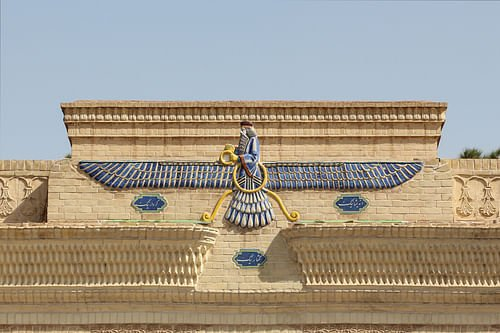 Zoroastrianism
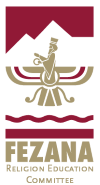 Comparative Religion
The Prophet
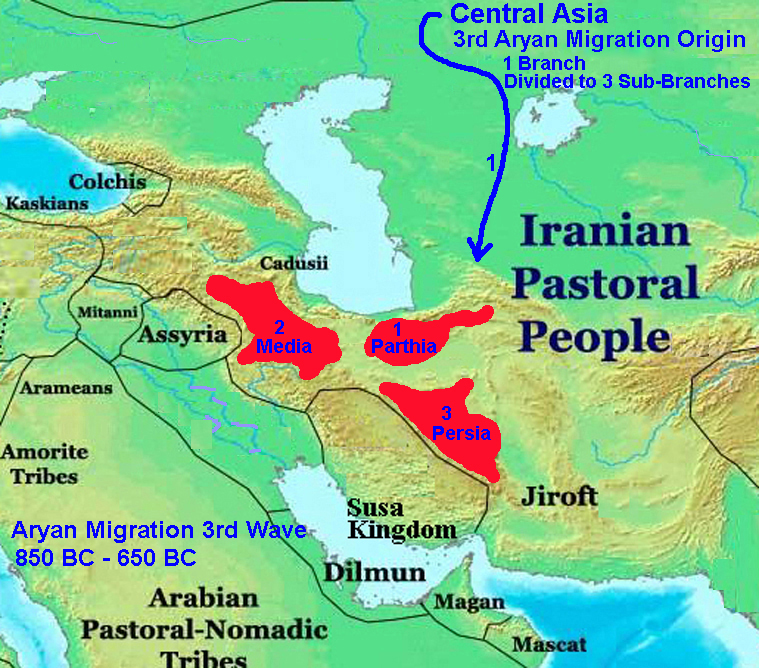 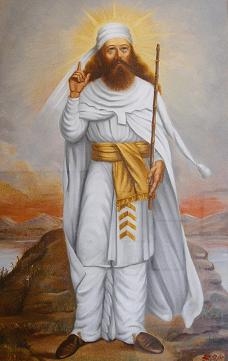 Zarathushtra Spitama
When did he live?
He lived about 3500-3700 years ago
Where did he live?
 South of the Aral Sea
His physical and economic status
The tribe he lived in, what they believed and what did most people do for a living?
What bothered him? Why?
How did he solve it?
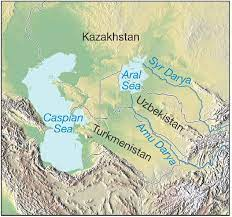 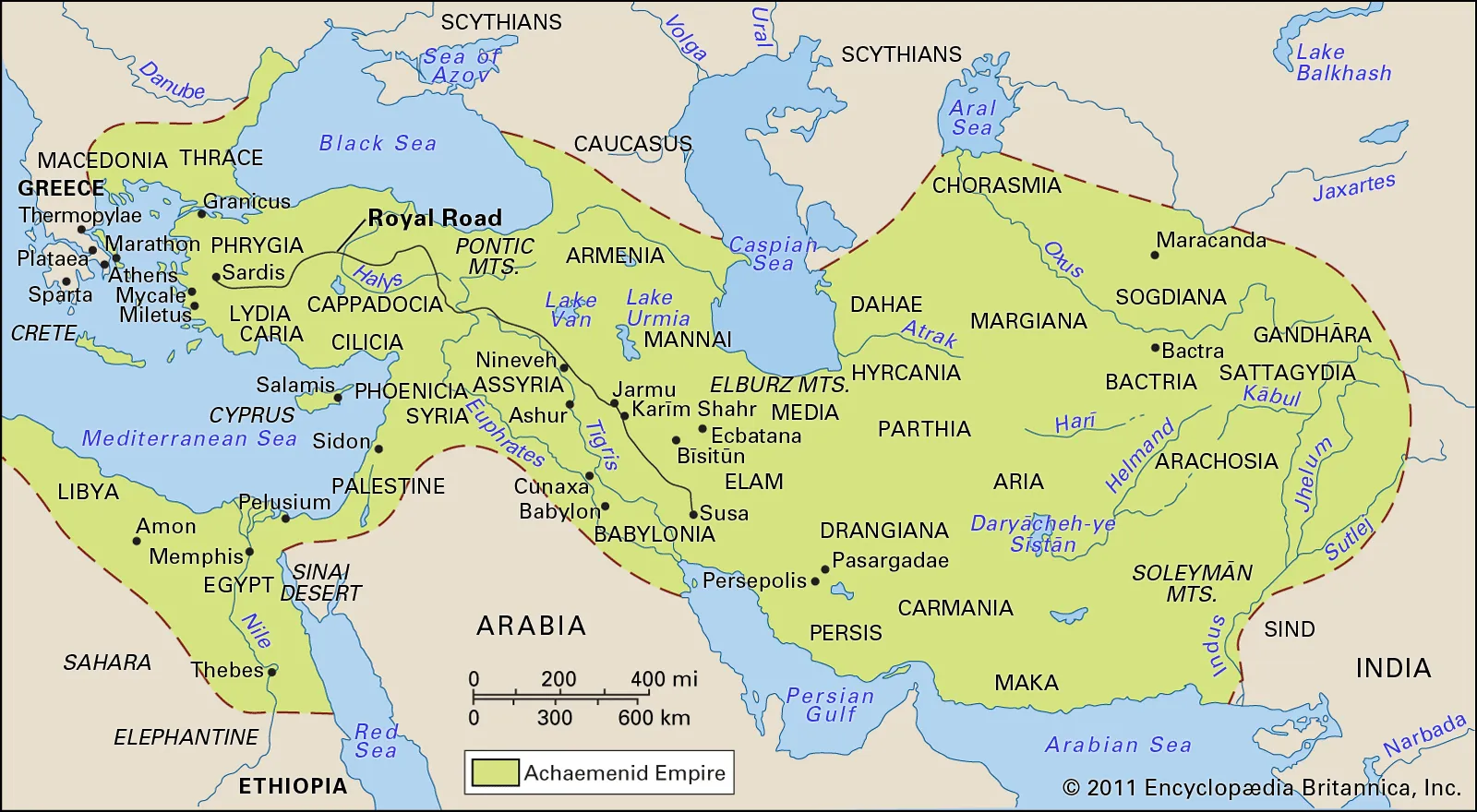 It is acknowledged as the earliest monotheistic faith
He delivered his message through hymns or songs
Why is his message in song?
Did he do this on purpose?
He called the message Daena Vanguhi in his language (old Avestan or Gathic)
Daena Vanguhi means to live with a Good Conscience
His message embraces the worship of one supreme God whom he called Ahura Mazda
The name means Lord of Supreme Wisdom
What does this choice of name say about his message?
His view of the world encompasses renovation and perfection through the collective good acts of humanity
His message
Religious view of Zarathusthra in the Gathas
The world we live in is in constant conflict between           two morally opposed forces 
Mental attitudes in psychological domain
Moral vectors in all creation
The nature of these two forces is defined by Asha (Ultimate Truth, Righteousness, Law as                      Ahura Mazda envisioned for the world to be)
We view the world as good and of Divine creation 
   that has been shifted due to wrongful actions,          humans have the choice of promoting good and rejecting evil to move the scale toward Asha. 
This is at the heart of Zarathushtra’s doctrine.    The mission is to promote good toward a world without evil.
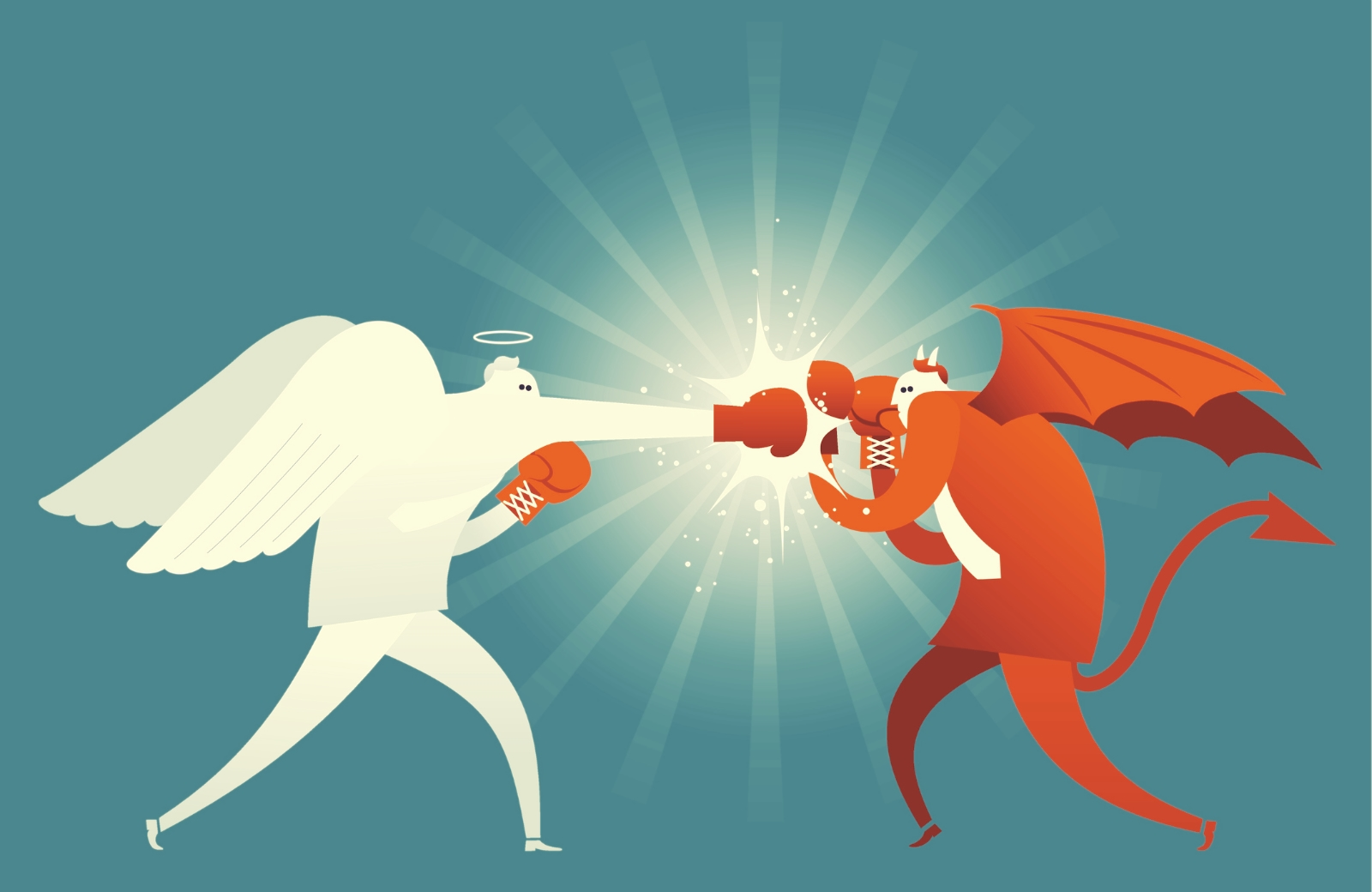 Moving toward Asha
A new message
Zarathushtra views Ahura Mazda as the creator, all knowing and all powerful, but never to be feared.

Ahura Mazda is our friend and our ally
Man can both serve and honor God through a rational and ethical structure and not through blind faith or instinctive worship

What do you think of this concept of serving God?
How does Zarathushtra view God?
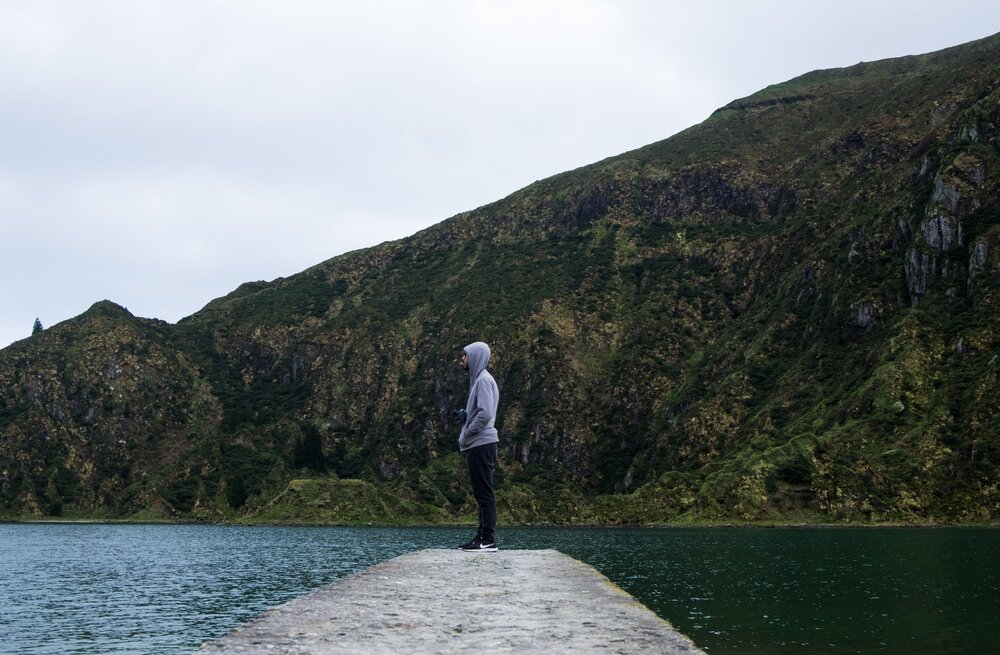 How does Zarathushtra view religion?
It is the quest of the human spirit seeking significance in one’s existence.
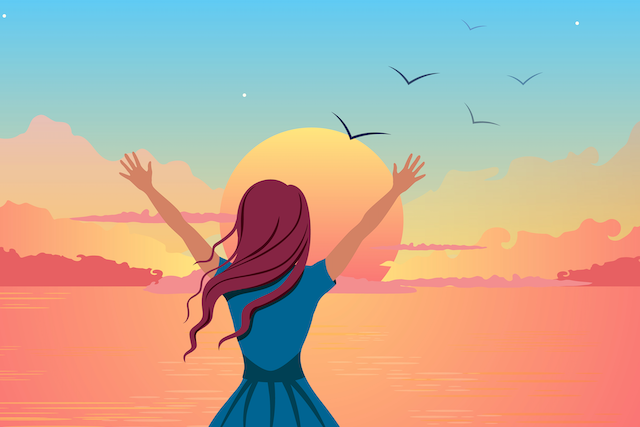 Zarathushtra’s life view is based on the fulfillment and triumph of man
A life of joy, happiness, and prosperity
How does happiness and joy relate to prosperity?
Bringing Ushta or happiness to oneself and others
Why should we make others happy?
Harmony in environment and creation
How does this affect us?
Rightful hard work always results in reward
This reward is gained both physically and spiritually in one’s life
Does hard honest work always lead to reward?
Zarathushtra’s teaching is based on personal responsibility
Based on cause and effect
Every thought, word and deed has an effect, and we must take responsibility for our thoughts, words and actions.
World’s happiness or unhappiness depends on our individual actions.
Zarathushtra believed that humankind has the ability to become completely good.
Frashokereti is the word he used for this all-good existence. 
That is where the word fresh comes from (to renew, renovate, improve)
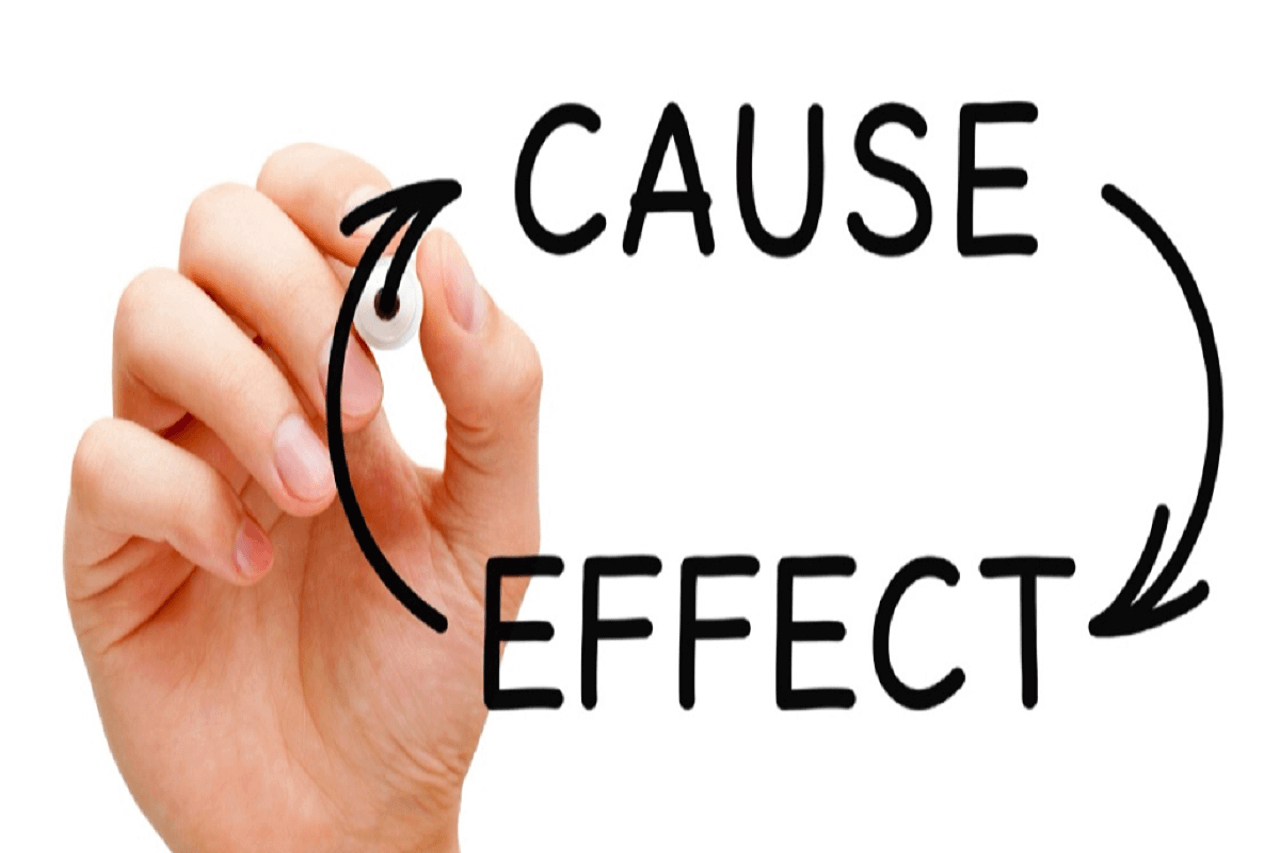 Protecting the Environment
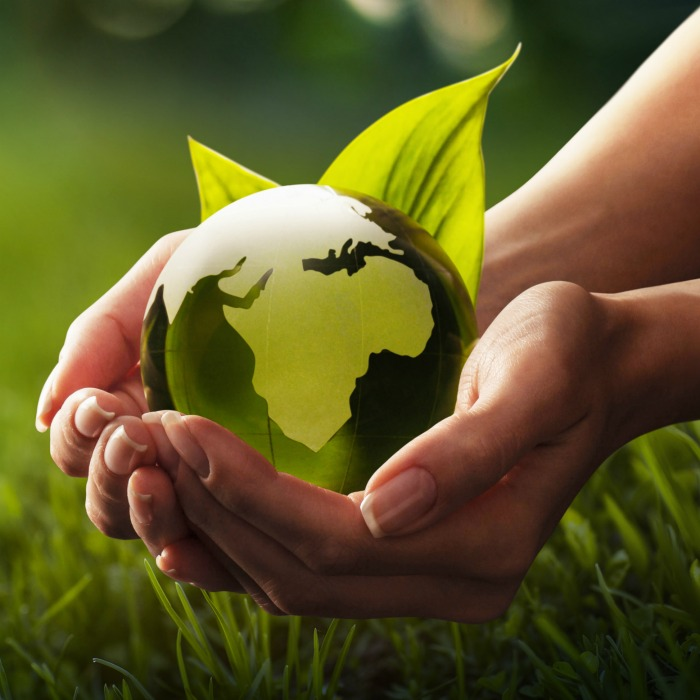 The Zoroastrian religion teaches us to
Protect the environment because it is our responsibility.
Be respectful of Mother Nature and all God’s creation
Are we doing this on a global level?
How can we contribute on a personal level?
How do Zoroastrians serve Ahura Mazda?
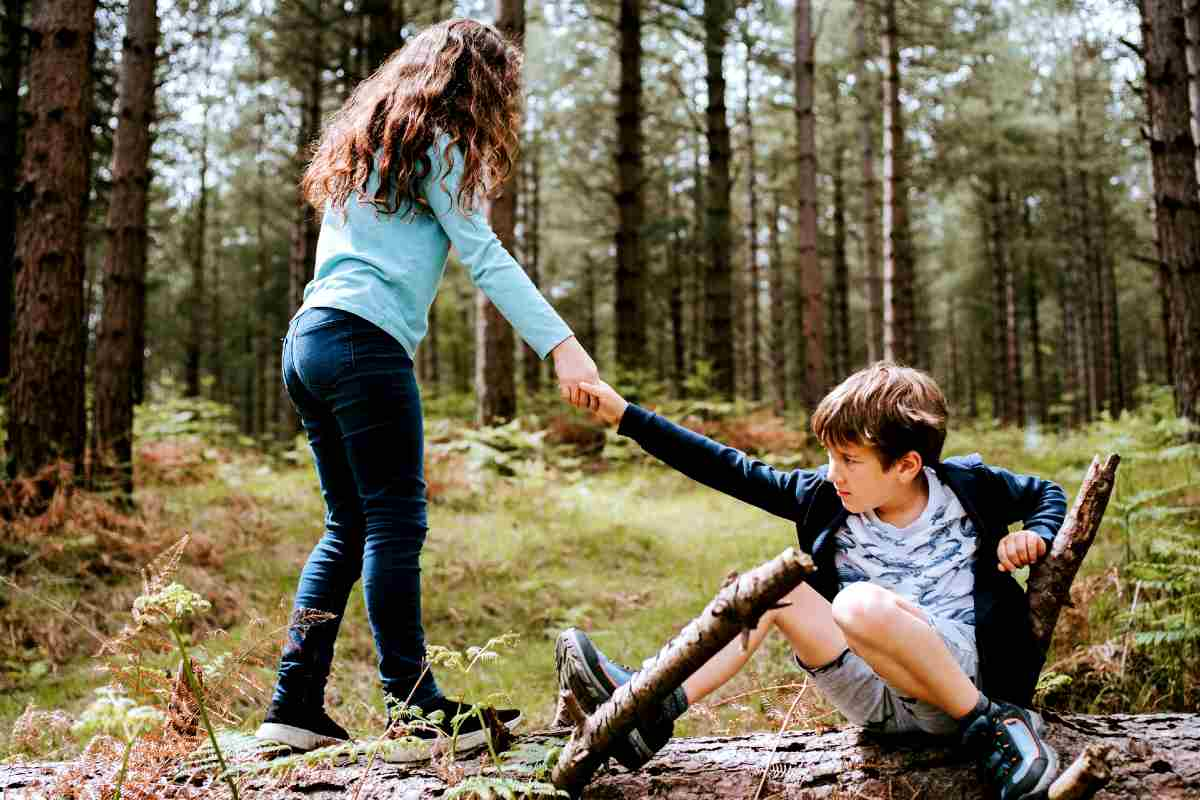 Praying is a personal choice to commune with Ahura Mazda
The best way to serve Ahura Mazda is to
Help those in need
Establish a peaceful, prosperous, loving and just world
Death in the Gathas  - who were they sung for?
Life after death is viewed as a state of being in the Gathas
It is the consequence of the moral quality of one's life
The righteous will reach the House of Songs or the state of best consciousness
The wrongful will be in a state of worse consciousness in the House of Falsehood
Every consciousness will ultimately reach the House of Songs.
The Gathas are a guide for the living
Achieving individual and communal bliss depends on enlightened human thinking and right-minded human resolve.
Zoroastrian Scriptures
What are the Zoroastrian scriptures called?
The entirety of Zoroastrian scriptures is known as the Avesta
The Gathas or Zarathushtra’s sublime songs are in the Yasna section of the Avesta
The Gathas are comprised of 17 songs
Linguistically they are the oldest part of the Avesta
They were composed by Zarathushtra
They form the core of the Zoroastrian religion
Khordeh Avesta is a compilation of daily prayers
What is the difference between the Avesta and the Gathas?
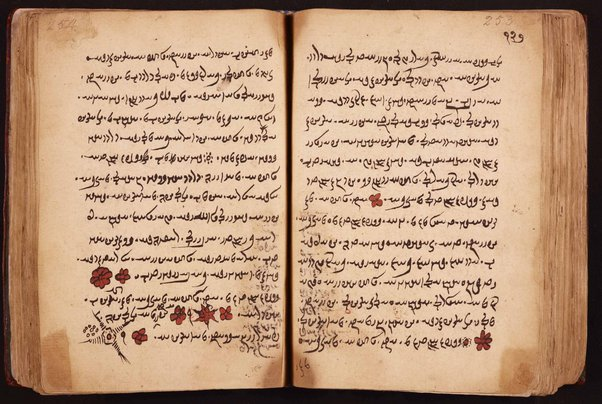 Theology of the Gathas
It is a reflective religion
It is a way of life
A believer is one who upon reflection adopts their teachings as worthy of acceptance and commits himself/herself to the way of life presented within.
Zoroastrian Initiation Ceremony
Sedreh Pooshi among Iranians and Navjote among Parsis
Usually performed around 7 years of age for Parsis and early teen years or older for Iranians
It’s a day when the initiate chooses for himself/herself to live according to Asha (Truth and Righteousness) to make his/her choices using good thoughts, words and deeds. 
He/she celebrates this great day of choosing with family and friends.
The initiate wears a white cotton shirt called sedreh and a band made of sheep’s wool around the waist symbolizing one’s intension of doing good deeds.
Have you gone through Sedreh Pooshi? Do you want to? Why or why not?
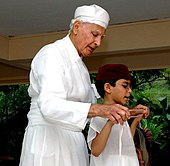 Priests and Place of Worship
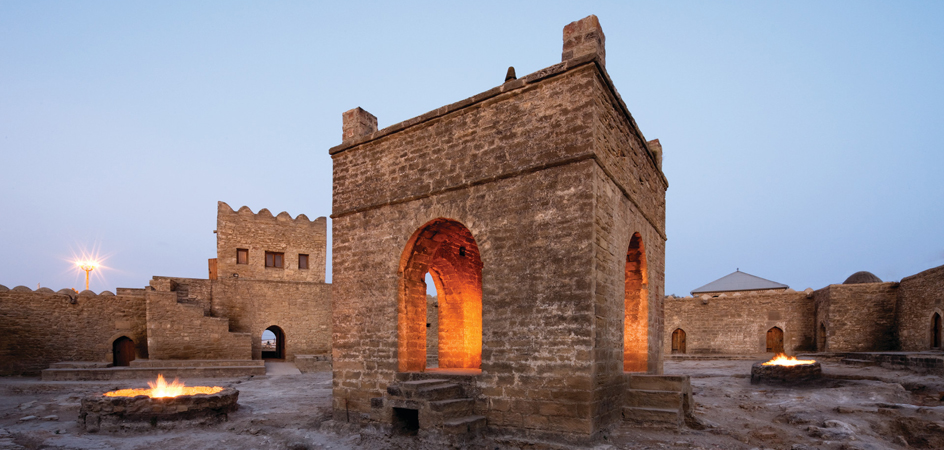 Do you know what we call a Zoroastrian priest? 
How does one become an Ervad/Mobed?
In order to become a priest, the individual studies the scriptures and after a special ceremony, becomes a priest
Priests are called Ervad among Parsis and Mobed among Iranians
Places of worship
Atash Bahram, Agirary or Dadgah among Parsis
Atash Kadeh among Iranians
Fire Temple among all
Why do Zoroastrians pray in front of fire?
Zoroastrians pray in front of fire because it is a symbol of 
Ahura Mazda’s Asha (Truth and Righteousness)
Enlightenment
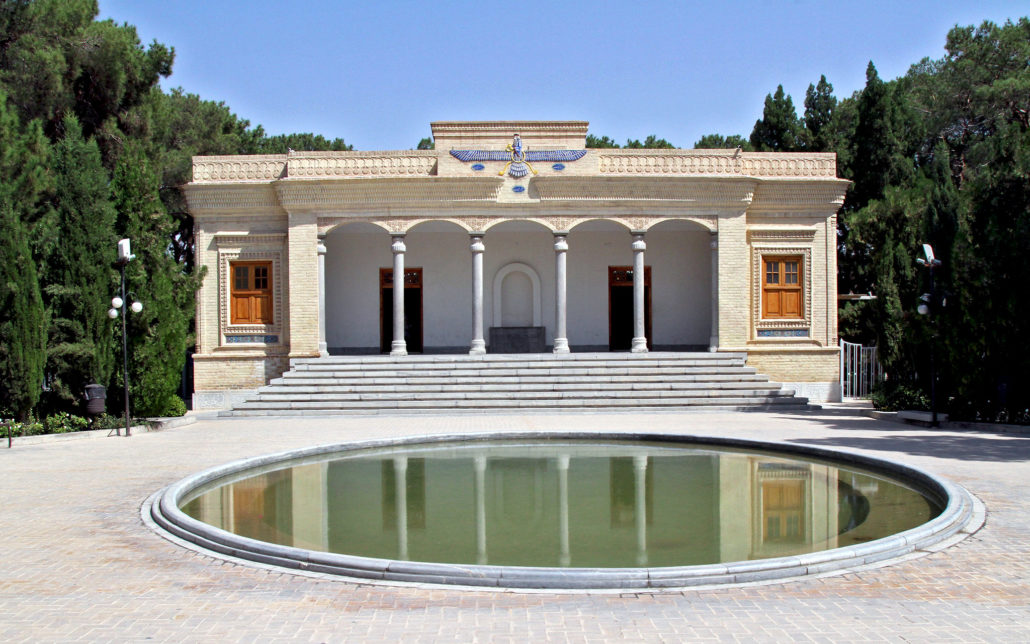 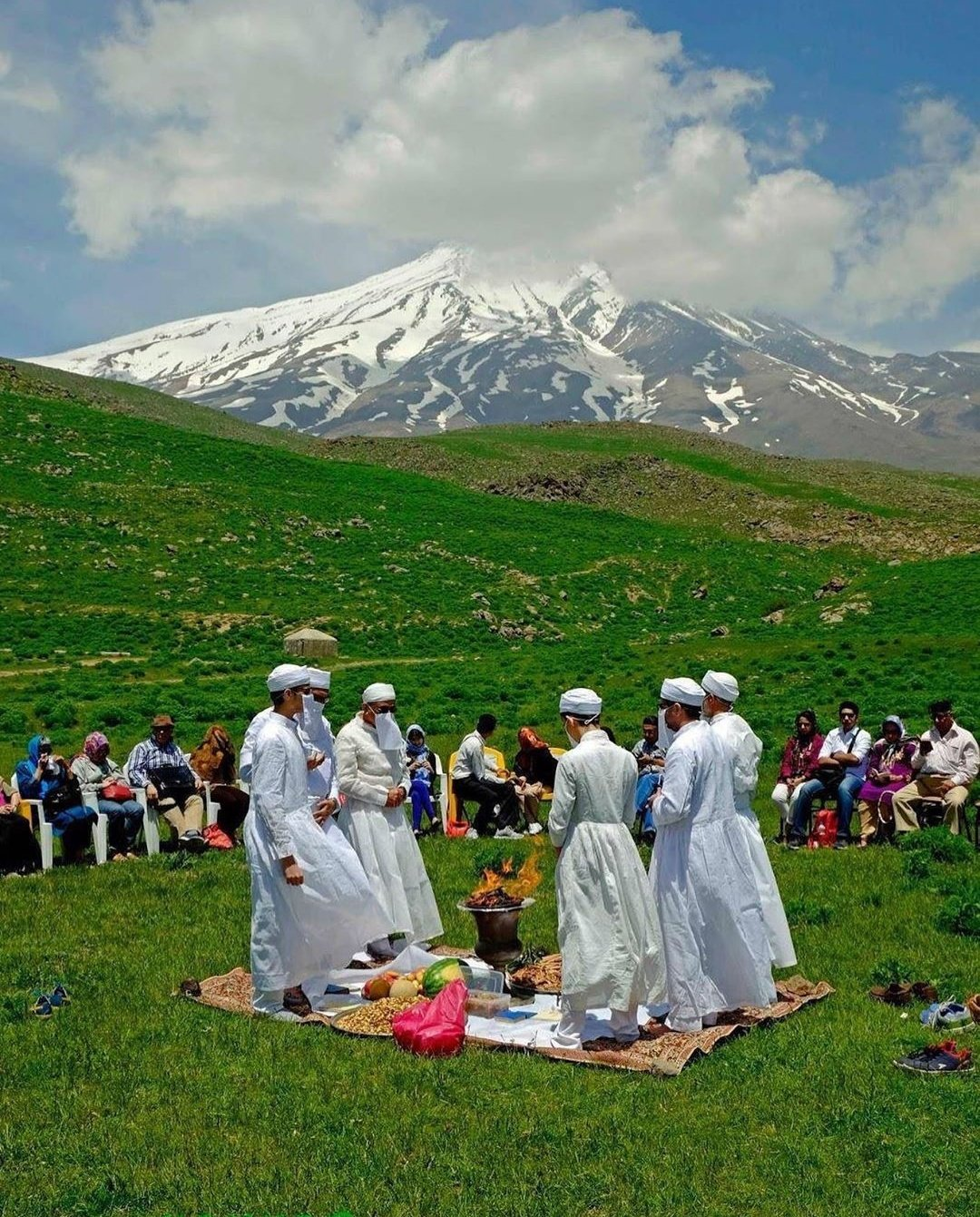 Jashan or Jashn
A ceremony performed for any personal or communal event either joyous or solemn. For example:
A new home, temple or business
Marriage or anniversary
In honor or the departed
Seasonal celebrations-Gahanbars
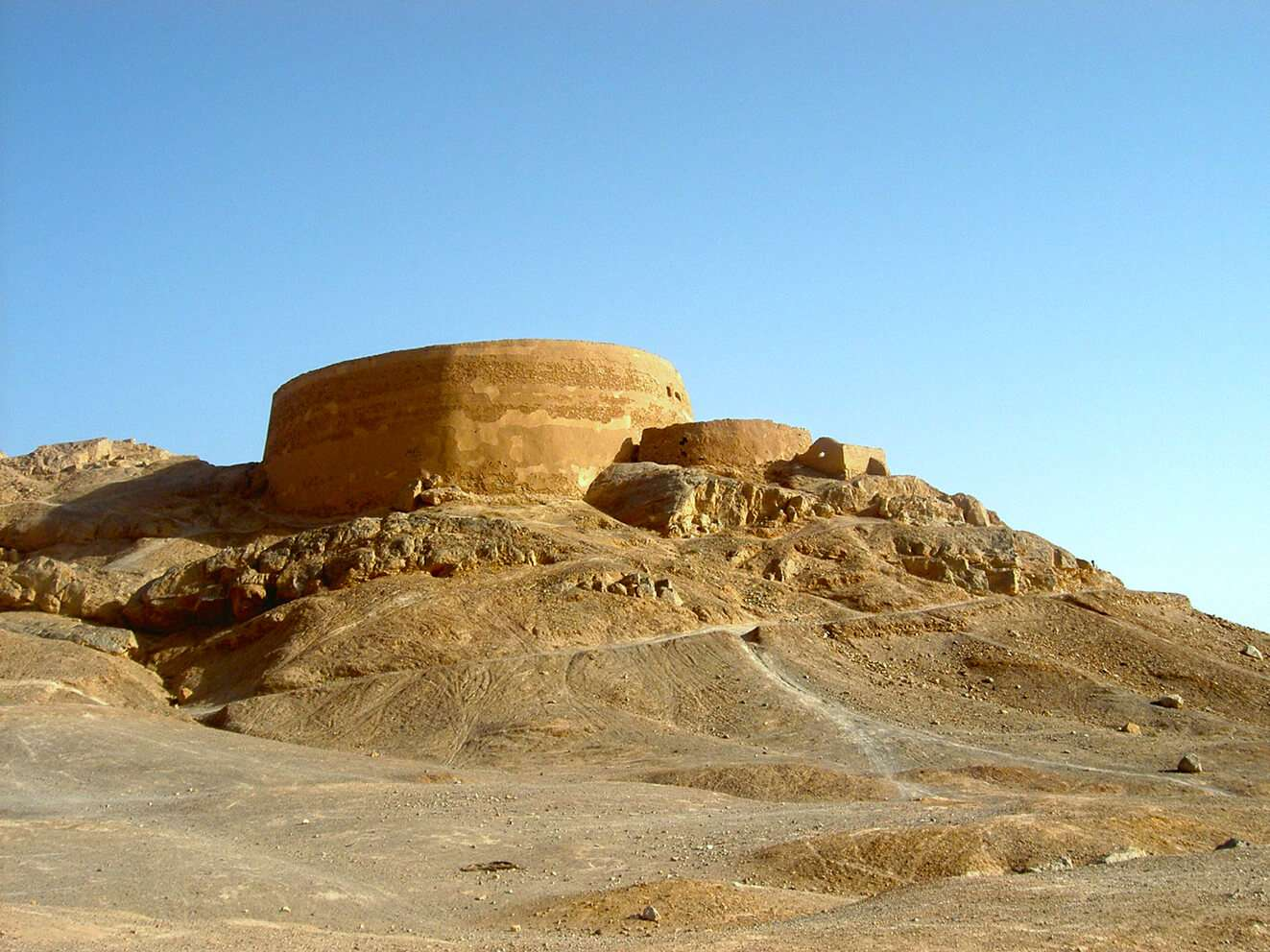 Concept of Death in Zoroastrianism
Zoroastrians see death as a transformation and not total destruction
It is the passing away of the spiritual element of a human being from its physical element
The dead body is considered a source of contamination which can cause disease
Hence Zoroastrians believe in disposing of the body in a way that causes the least harm to humans and nature
Dakhmeh (Tower of Silence in India)
Burial or cremation
Prayers are performed for several days after one’s passing to remember our loved one and soothe his/her family and friends.
Zoroastrians in the World
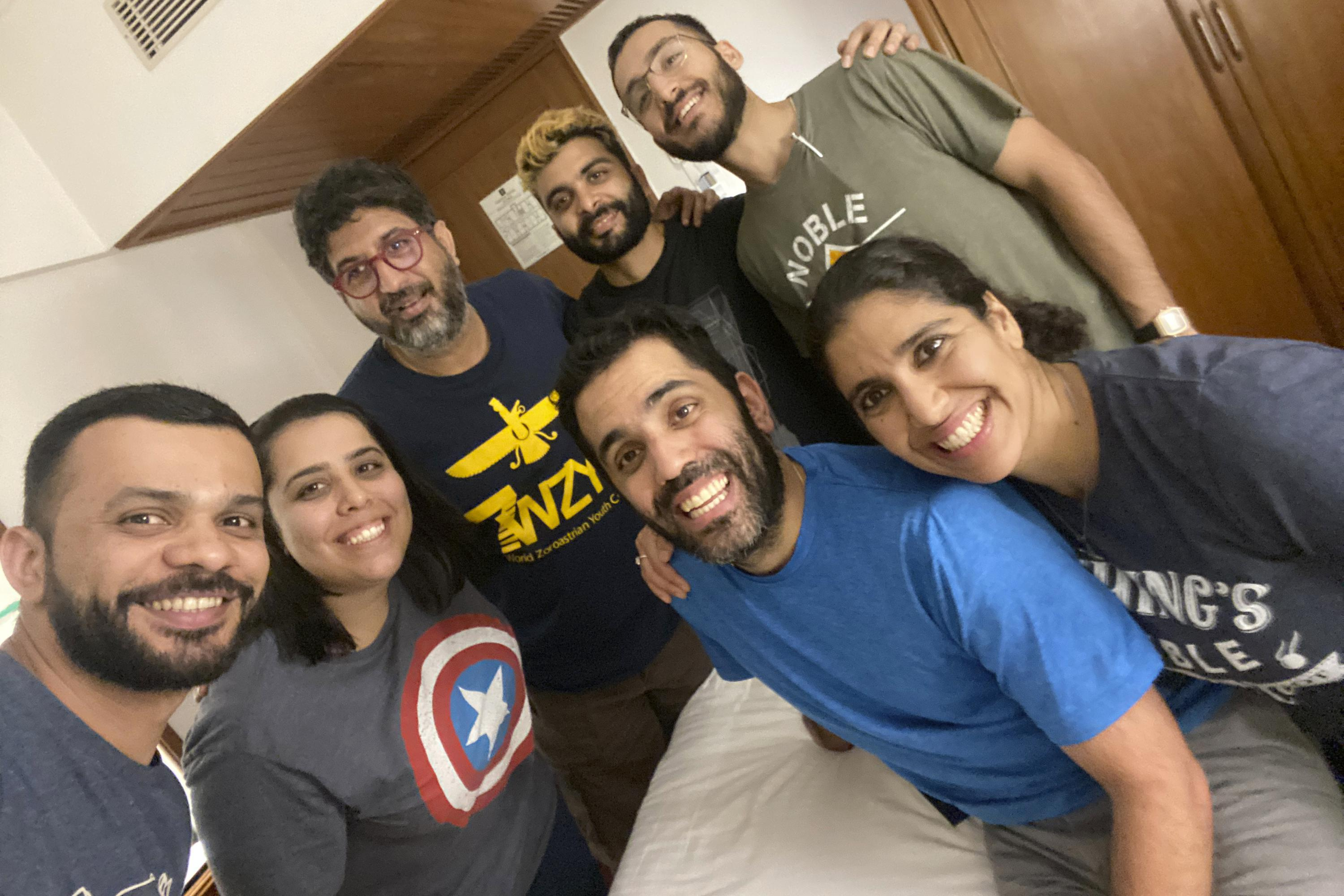 Zoroastrianism at one time was the religion of a vast stretch of land known as the Persian Empire
Cyrus the Great who is known to the Western world as the king who ordered the establishment of the  first known bill of human rights was the man who established the Achaemenid Empire, the first of three Persian empires.
The Persian Empire at its greatest expanse covered the area from China to Europe for over a 1000 years.
After the Muslim-Arab invasion of Iran around 700 CE, due to religious and social persecution, and to preserve their lives, many Zoroastrians fled to India.
In India they became a very successful and well-respected community
Zoroastrians who chose to stay in Iran became well-respected contributors to society whenever the political environment allowed
Today Zoroastrians live in communities all around the world.
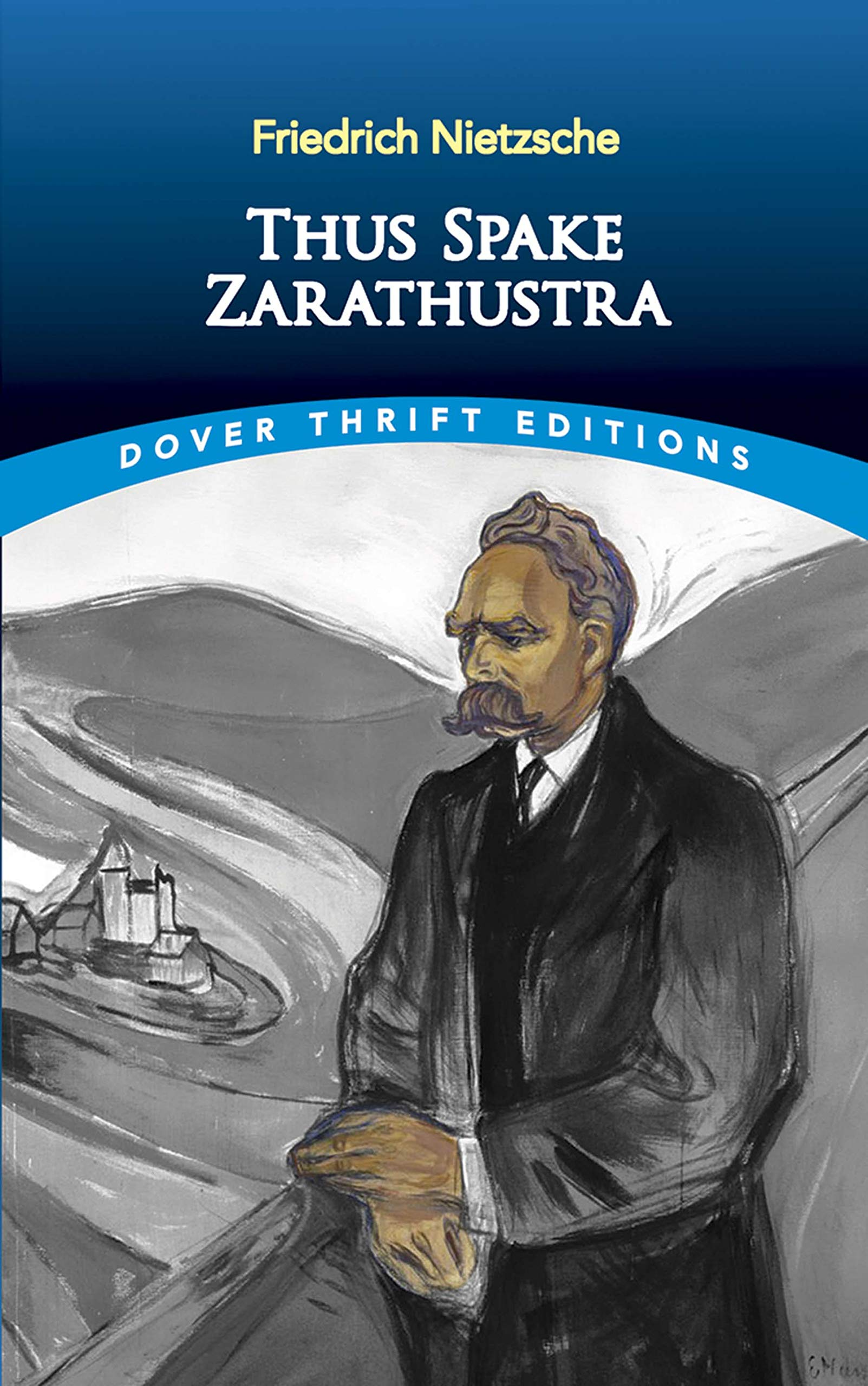 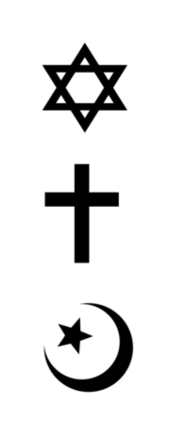 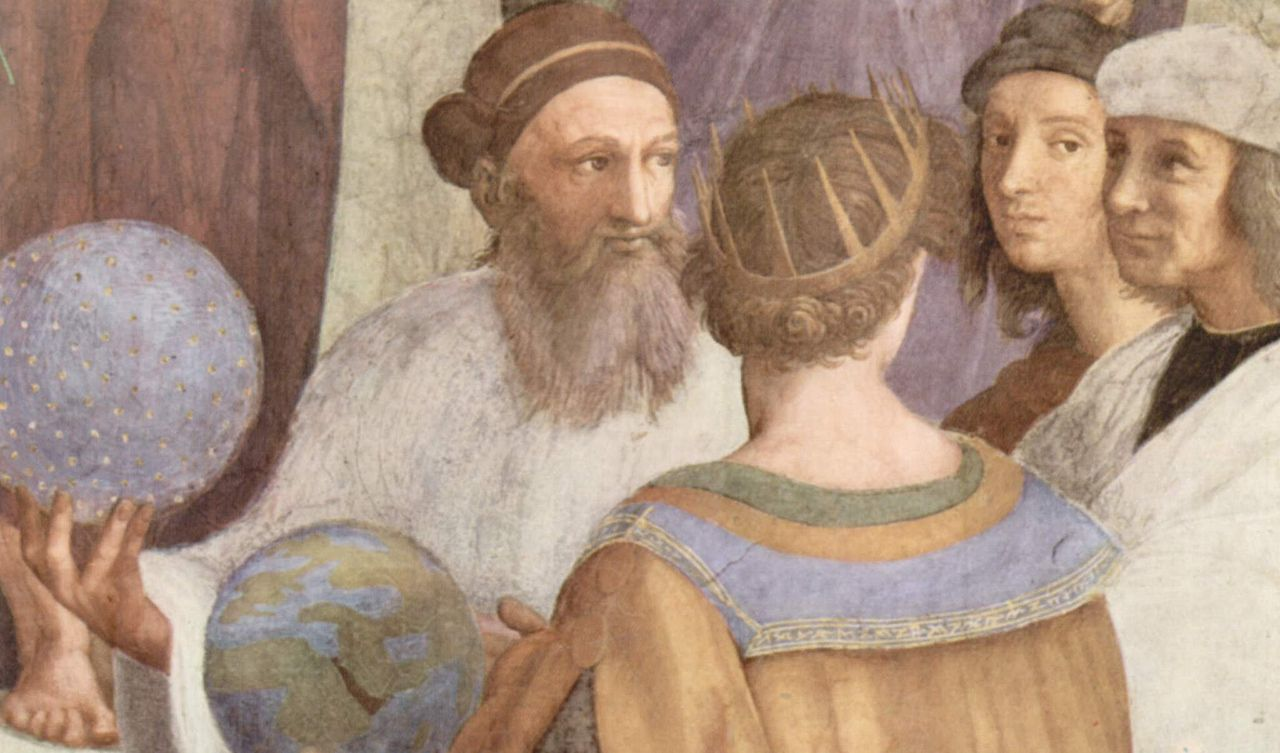 Zarathushtra’s teachings have had a profound effect from  his time till today
Influence on major religions such as Judaism, Christianity and Islam
Greek philosophers such as Plato 
Western philosophers such as Nietzsche and Voltaire
Great musicians such as Mozart
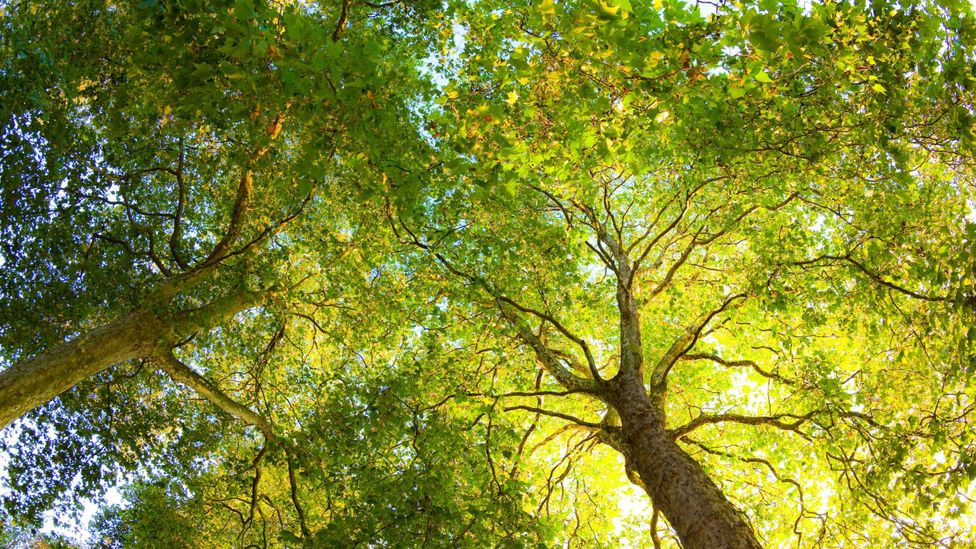 What is the purpose of life in Zoroastrianism?
To continuously further the progress of our world; continuously contribute towards establishing peace, prosperity, and brotherhood of mankind in our world so that we leave this world a better place than when we came into it! 
The mission is to promote good toward a world without evil, to live in accordance with Asha.
Above your sheet of paper write Zoroastrianism
What did we learn today?
My answers. Let’s compare.